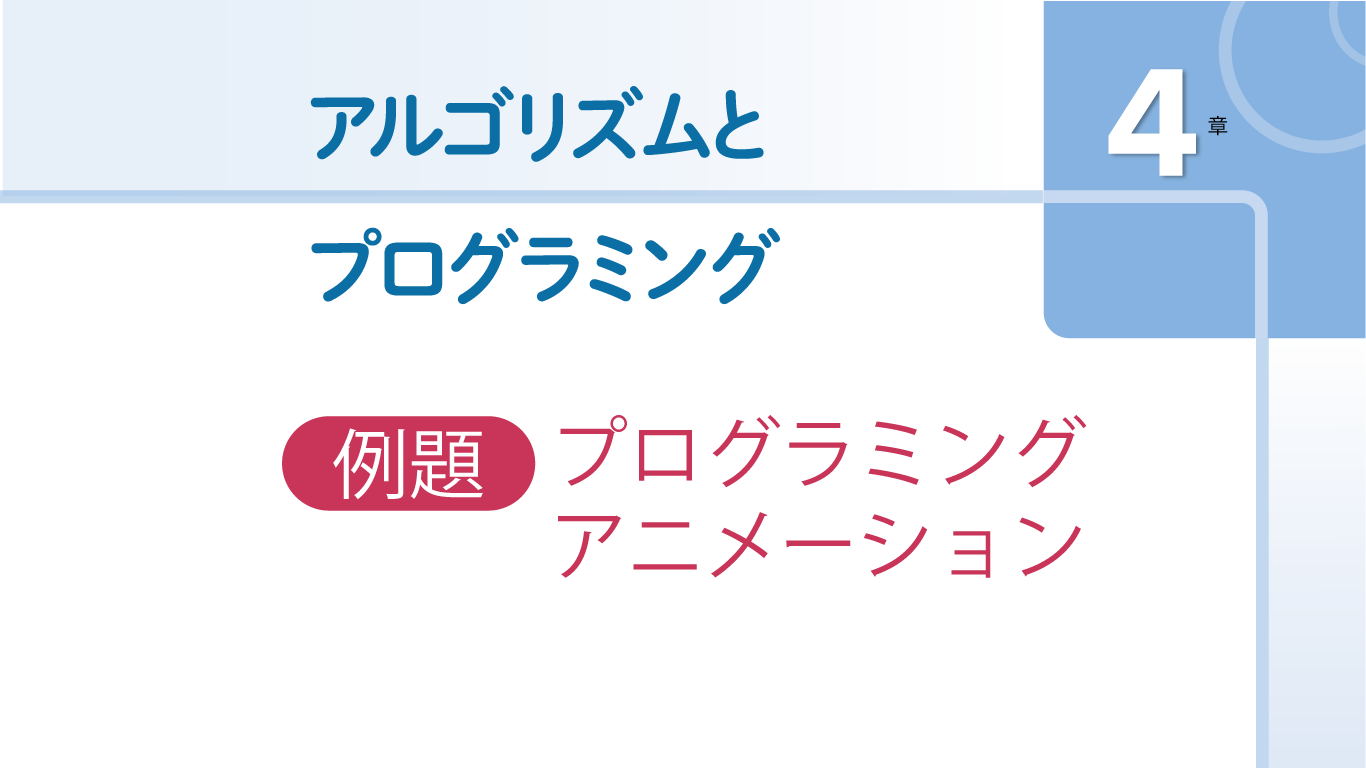 ２
疑似言語(共通テスト用プログラム表記)
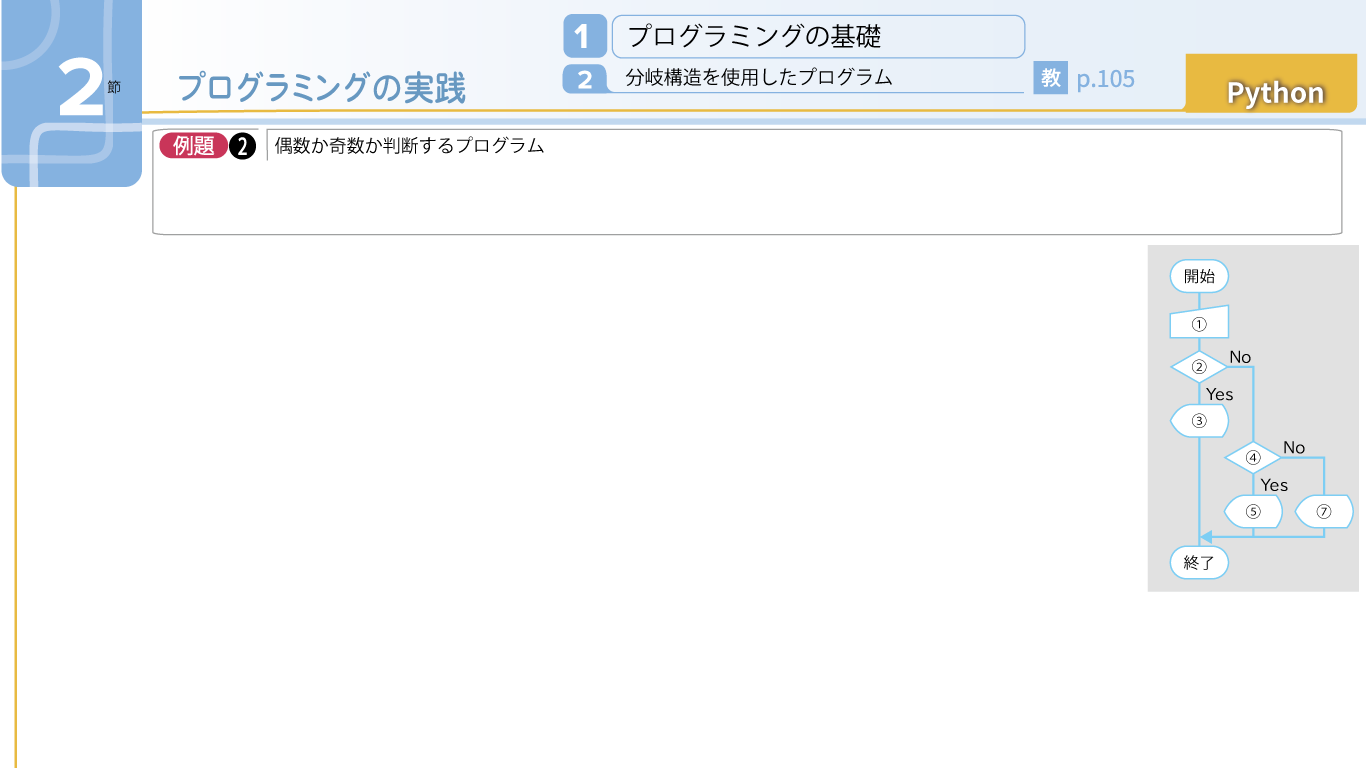 ユーザが入力した整数が，偶数か奇数，もしくはゼロか判定するプログラムを作成してみよう。
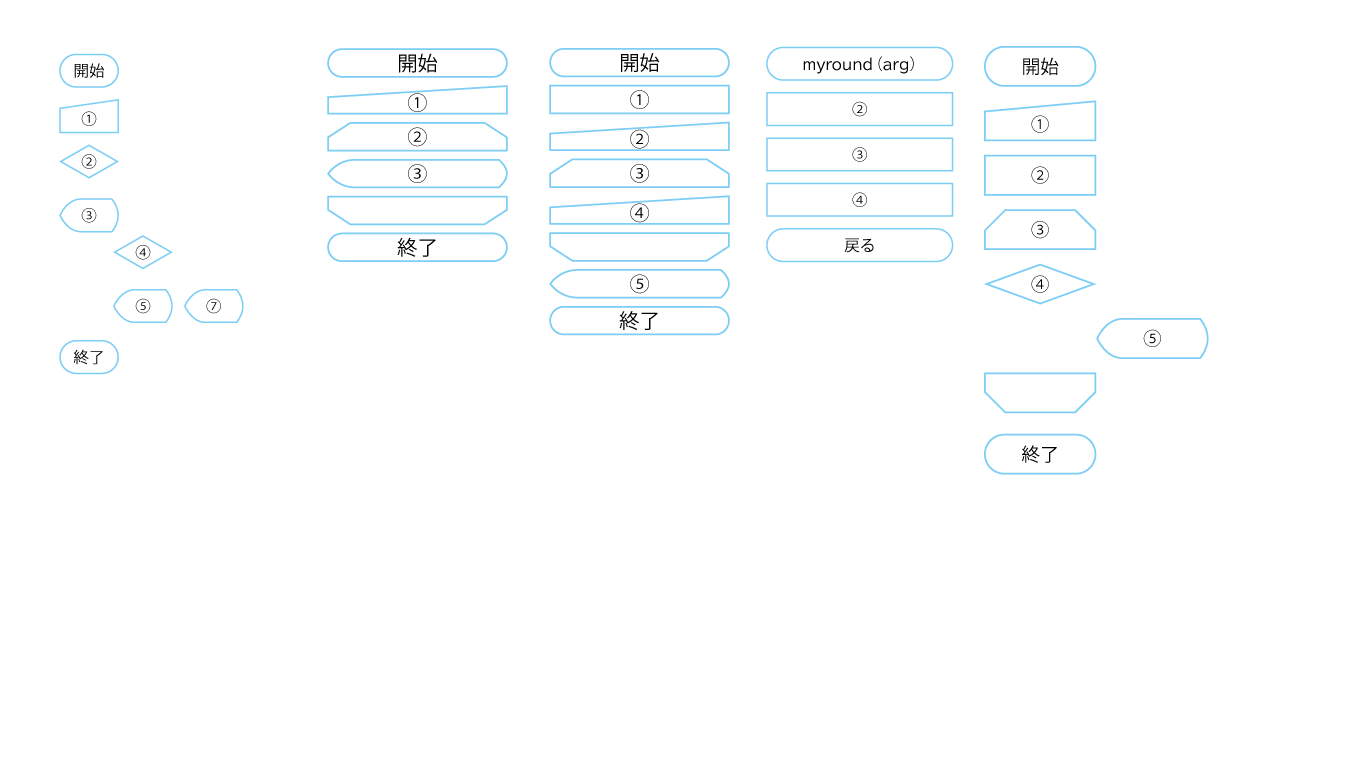 プログラム
疑似言語
① a = int(input('数字を入力'))
② if a == 0:
③   print('ゼロ')
④ elif a % 2 == 0:
⑤   print('偶数')
⑥ else:
⑦   print('奇数')
(1)　a =【数字を入力】
(2)　もし a == 0 ならば：
(3)　│表示する(＂ゼロ＂)
(4)　そうでなくもし a % 2 == 0：
(5)　│表示する(＂偶数＂)
(6)　そうでなければ：
(7)　⎿ 表示する(＂奇数＂)
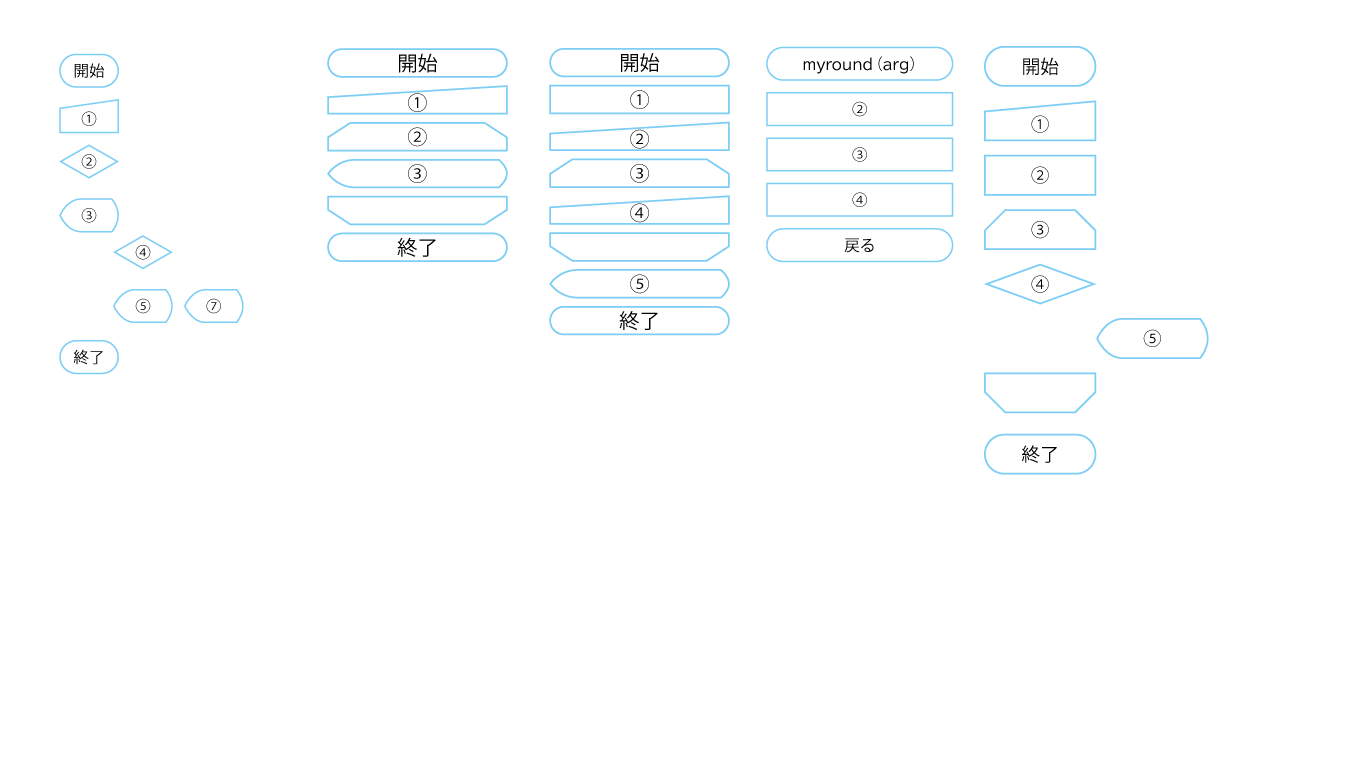 No
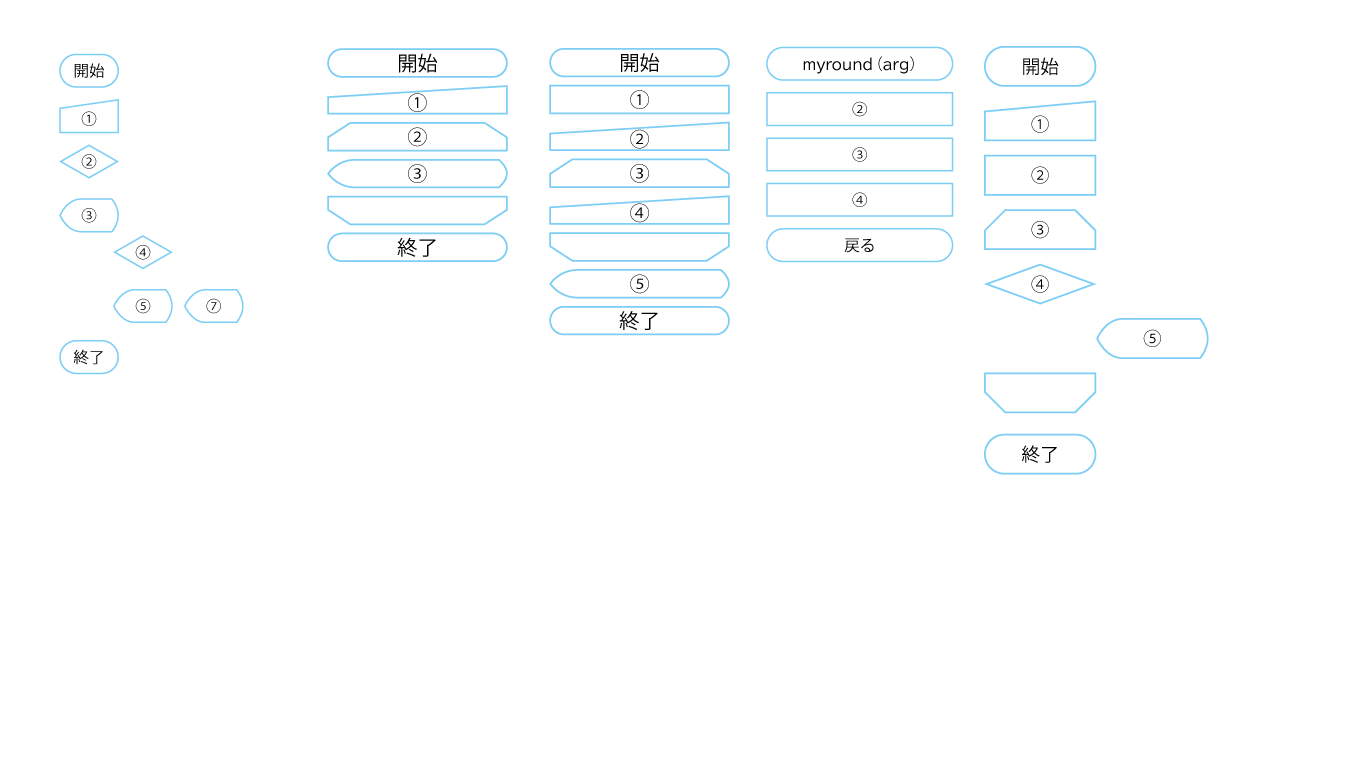 Yes
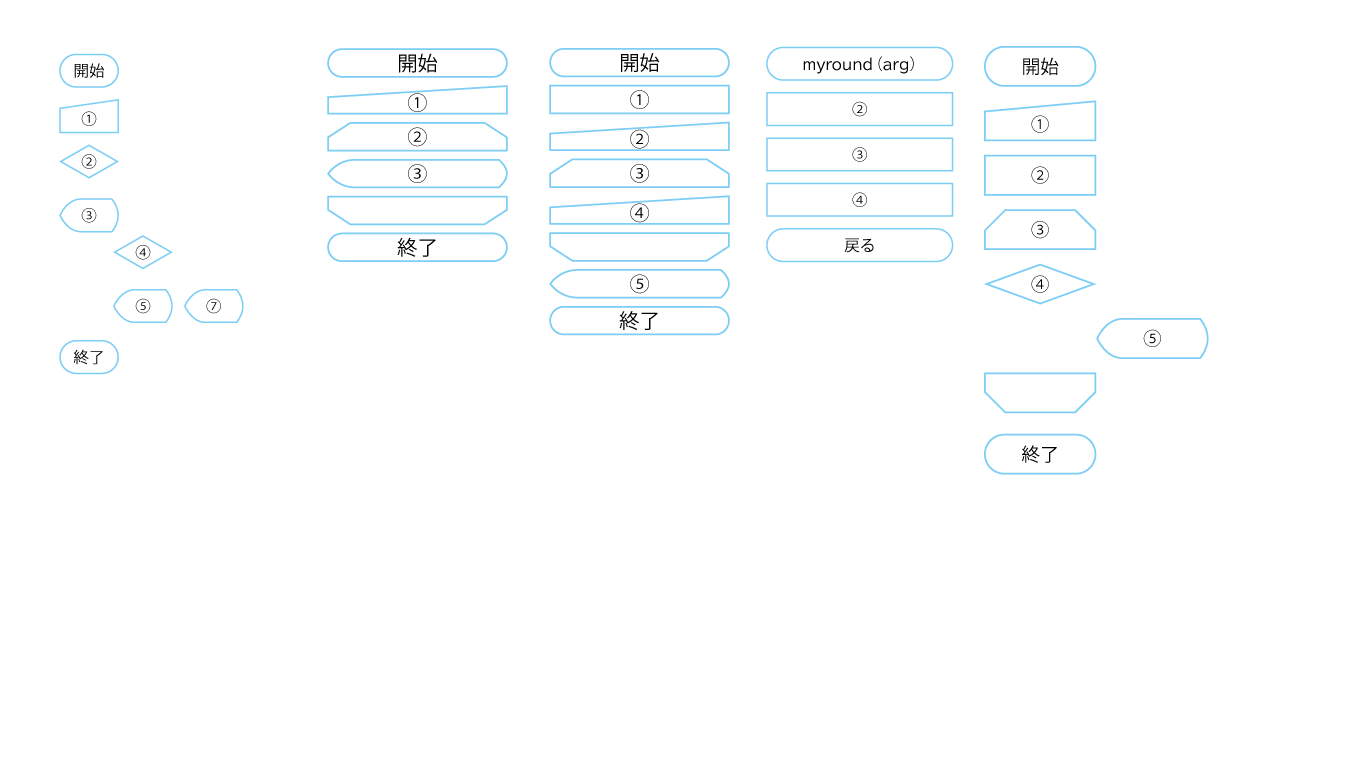 No
Yes
変数
入力
１回目０，2回目４，３回目３を入力
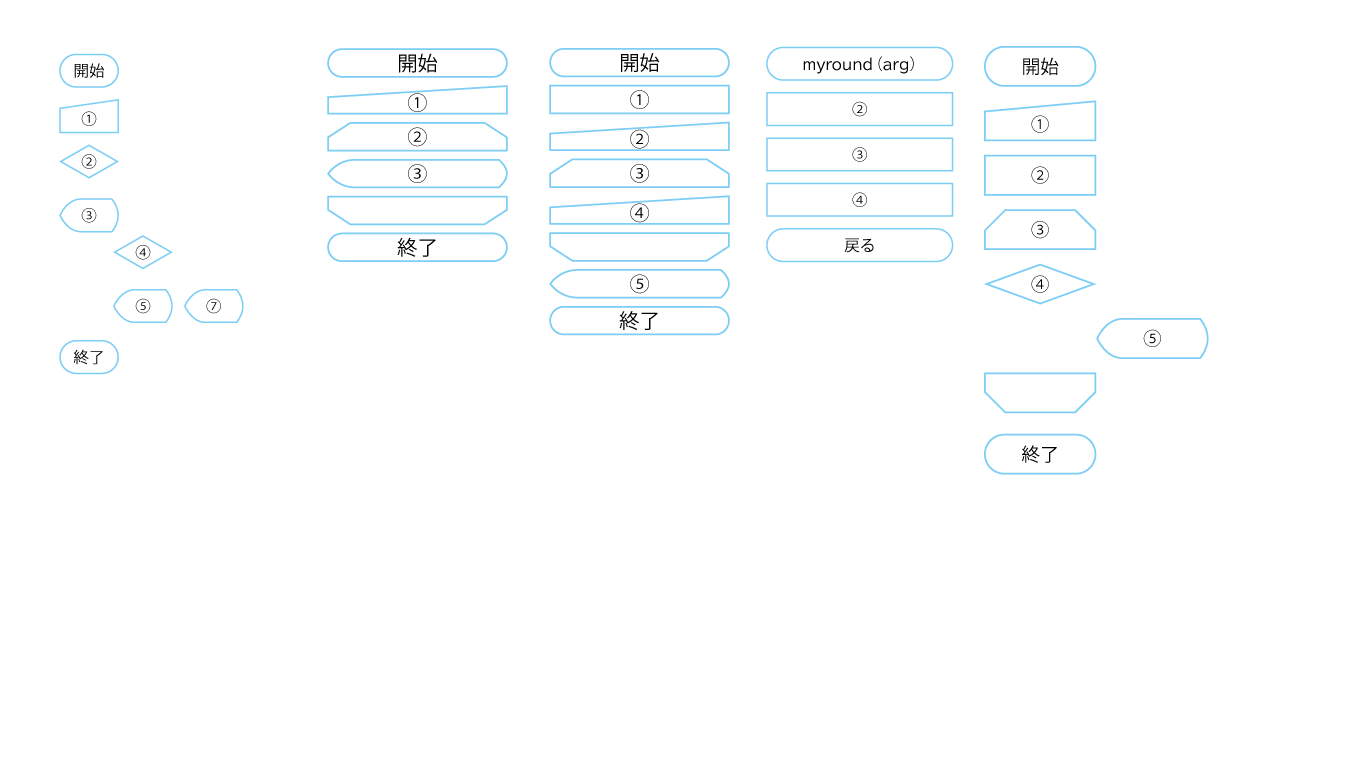 ０
0
出力
演算・判断
等しい
aは0と等しいか  ➡
数字を入力
ゼロ
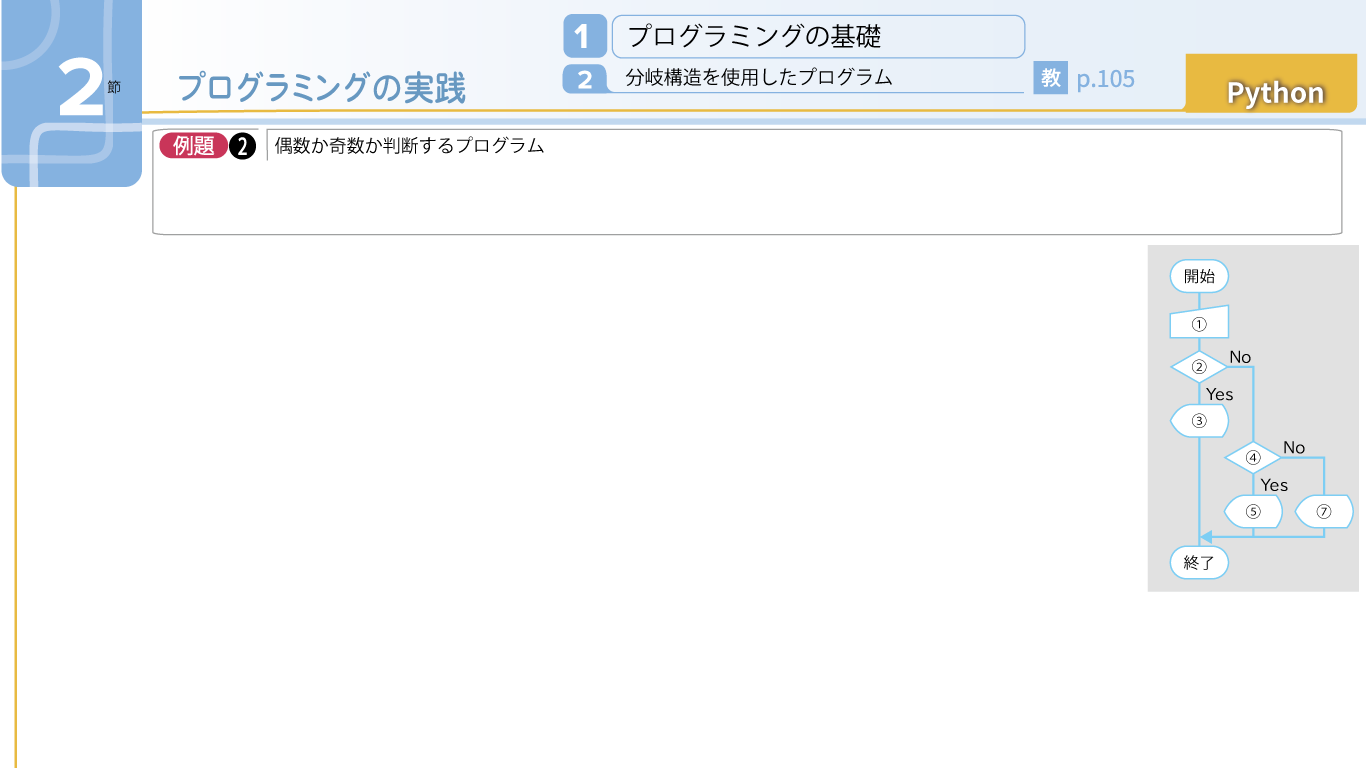 ユーザが入力した整数が，偶数か奇数，もしくはゼロか判定するプログラムを作成してみよう。
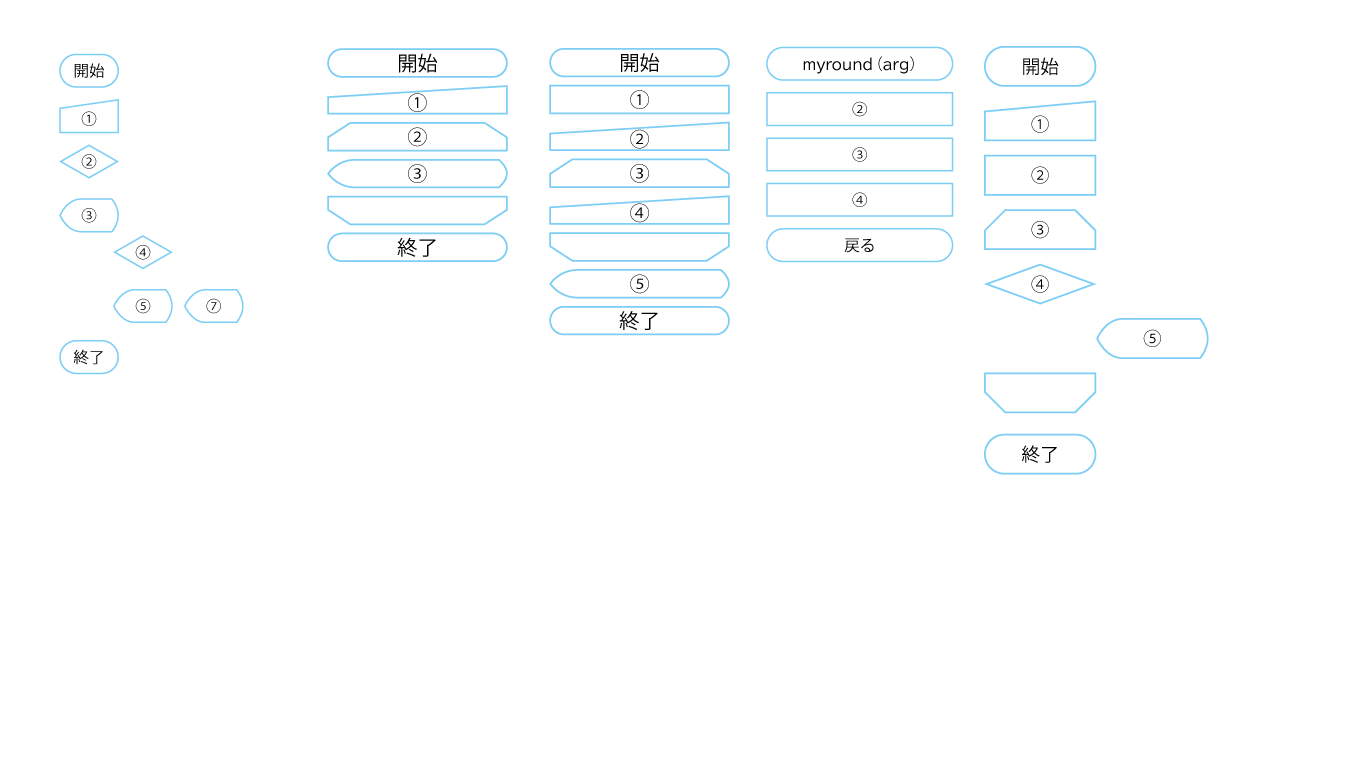 プログラム
疑似言語
① a = int(input('数字を入力'))
② if a == 0:
③   print('ゼロ')
④ elif a % 2 == 0:
⑤   print('偶数')
⑥ else:
⑦   print('奇数')
(1)　a =【数字を入力】
(2)　もし a == 0 ならば：
(3)　│表示する(＂ゼロ＂)
(4)　そうでなくもし a % 2 == 0：
(5)　│表示する(＂偶数＂)
(6)　そうでなければ：
(7)　⎿ 表示する(＂奇数＂)
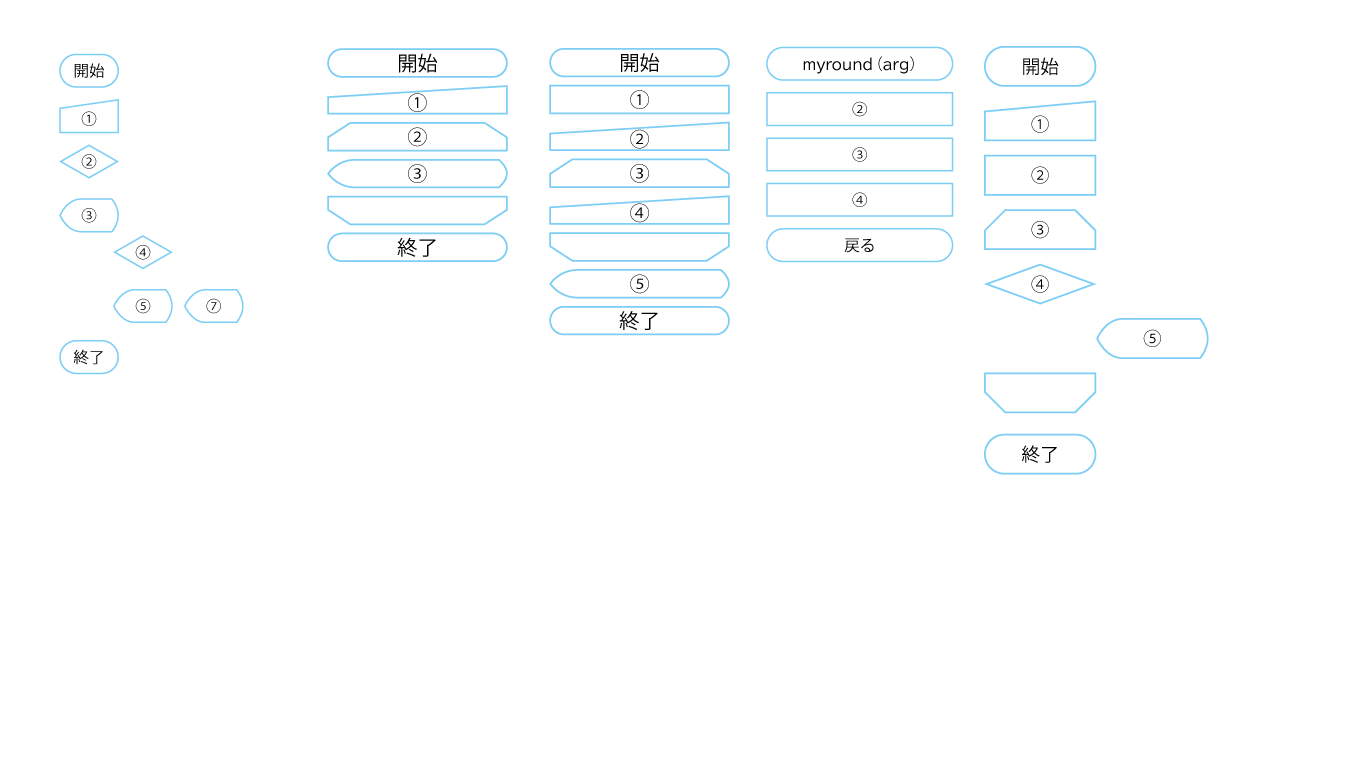 No
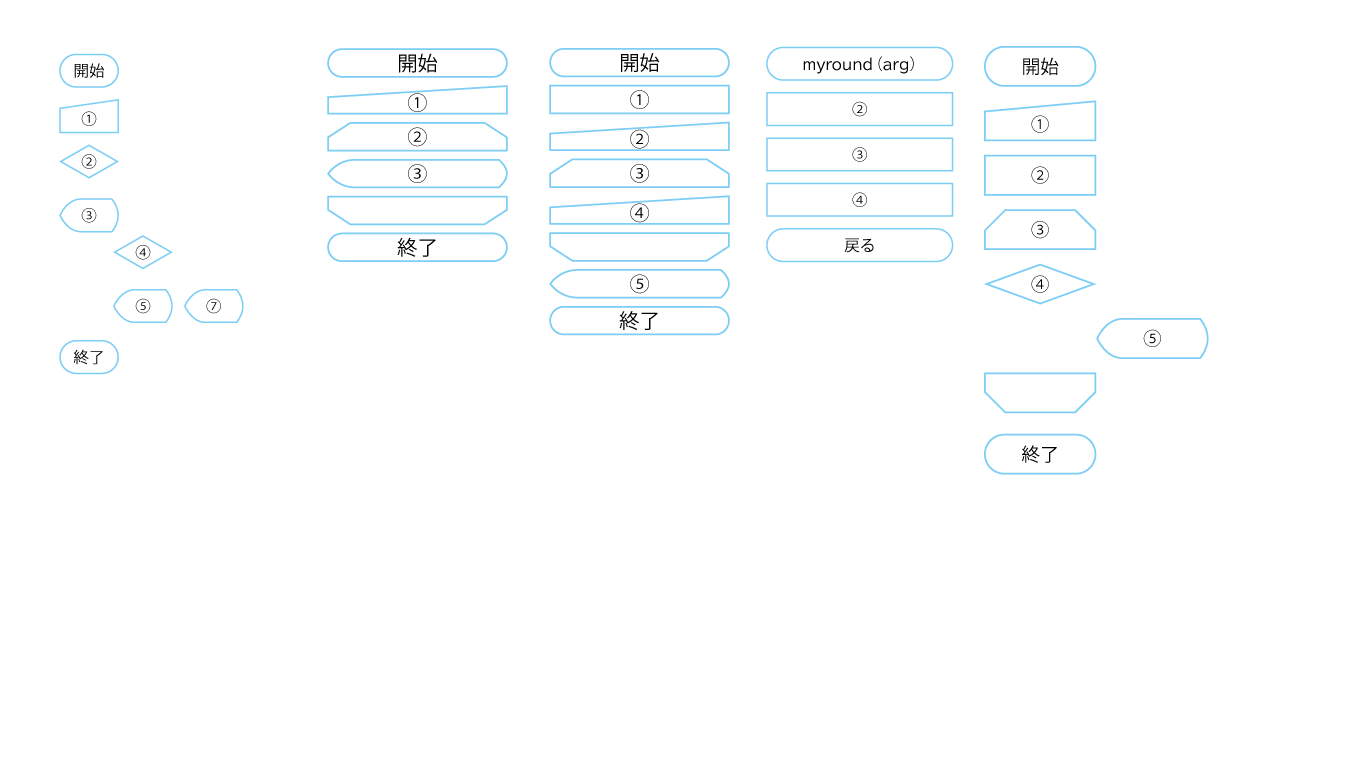 Yes
No
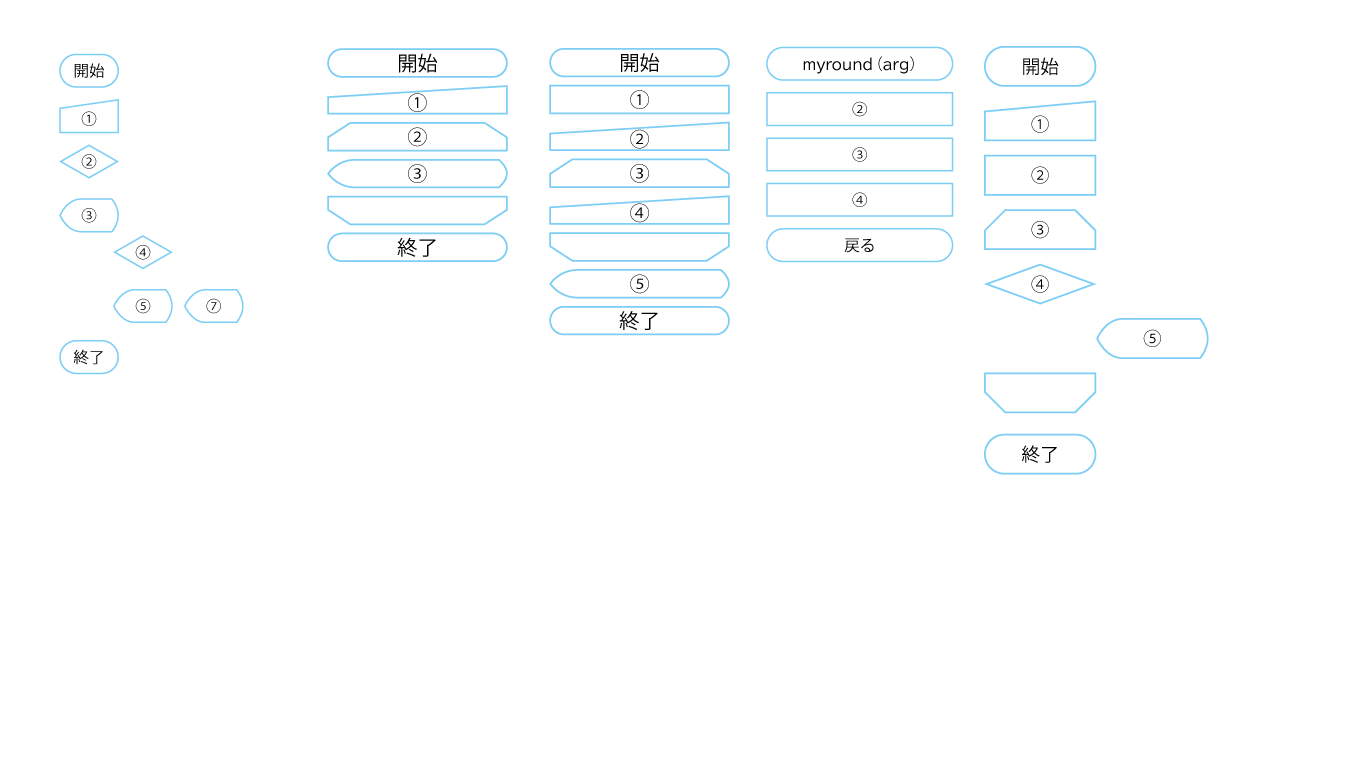 Yes
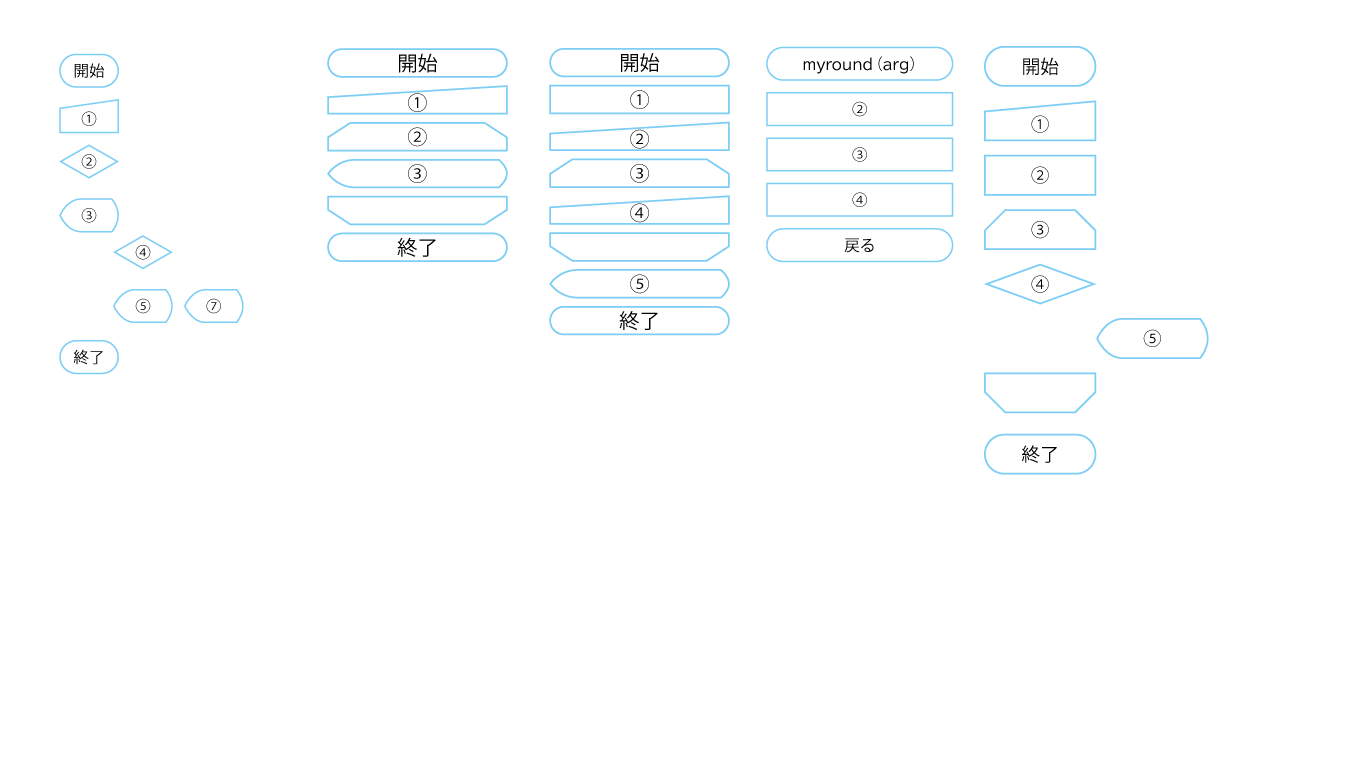 変数
入力
１回目０，2回目４，３回目３を入力
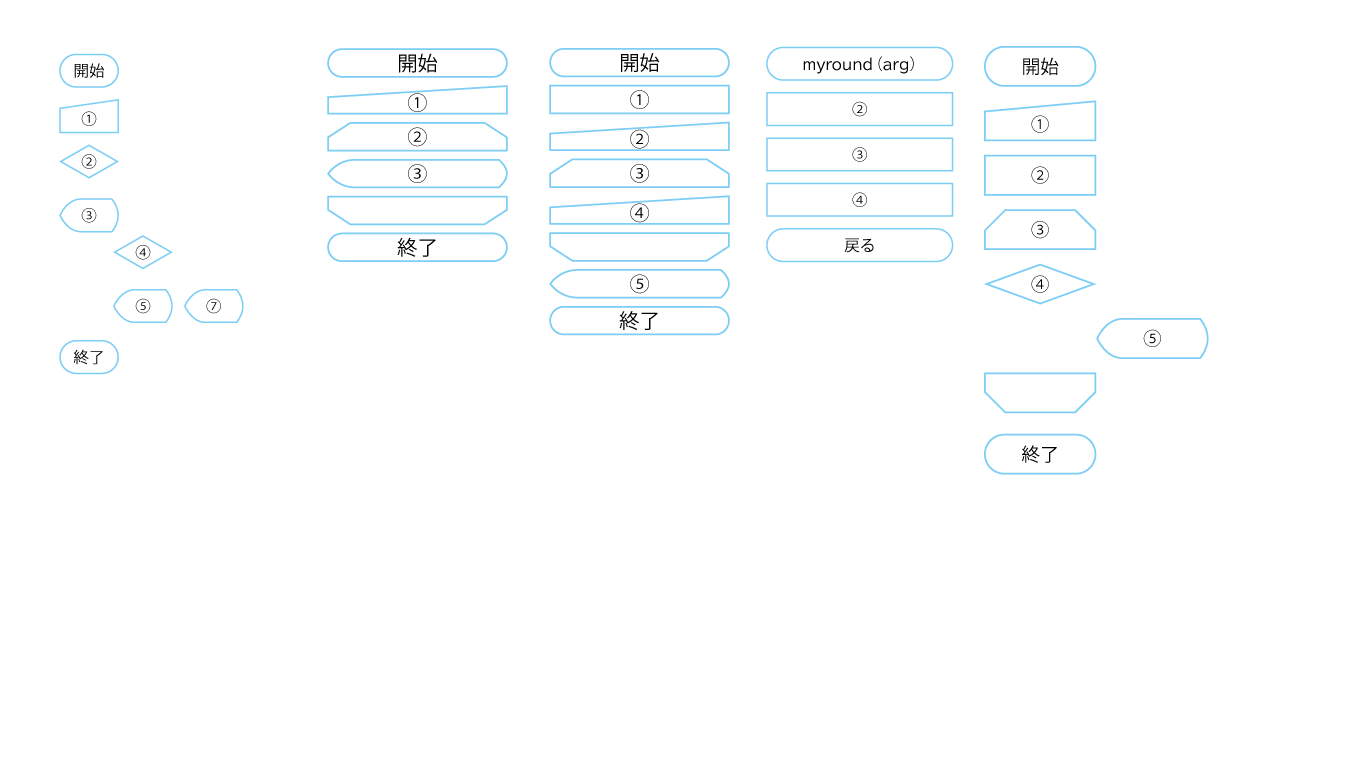 ４
４
出力
演算・判断
等しくない
数字を入力
aは0と等しいか  ➡
aを２で割った余りが0か➡
偶数
0である
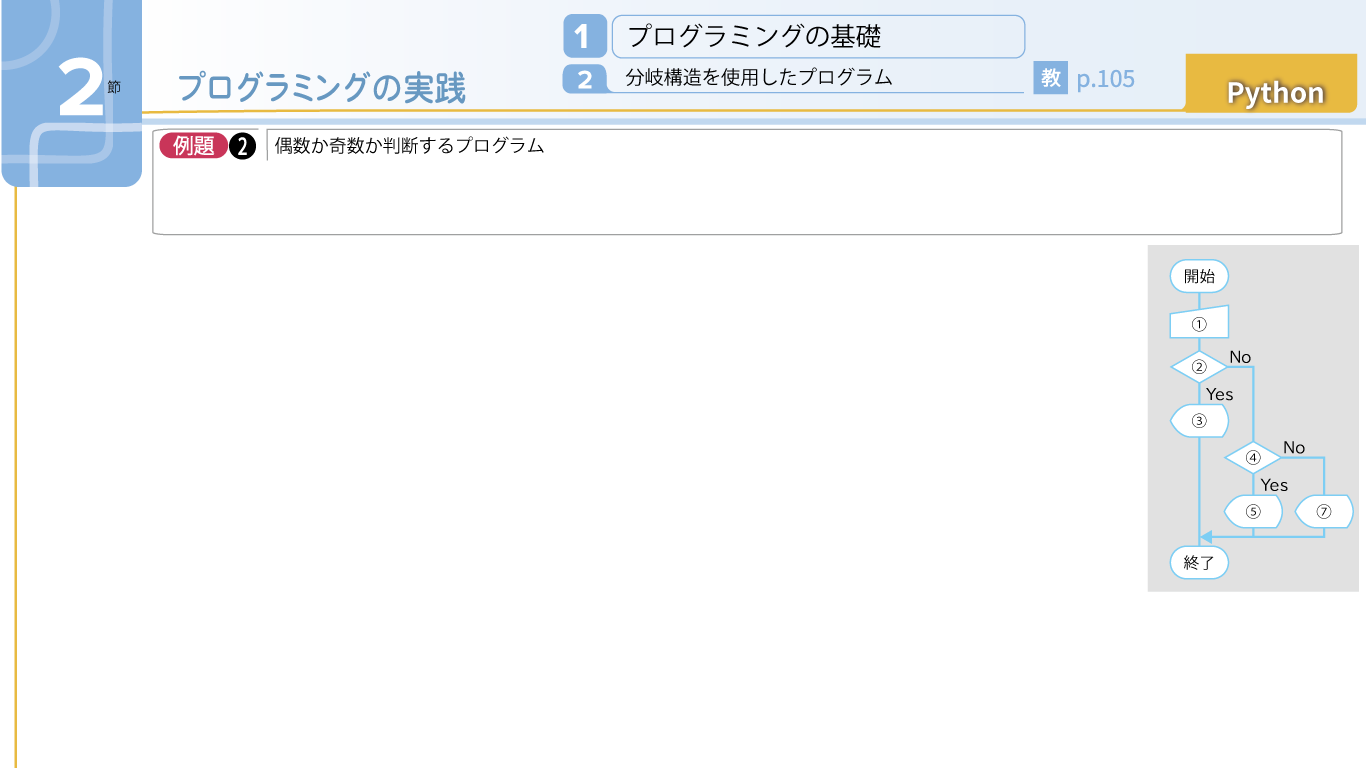 ユーザが入力した整数が，偶数か奇数，もしくはゼロか判定するプログラムを作成してみよう。
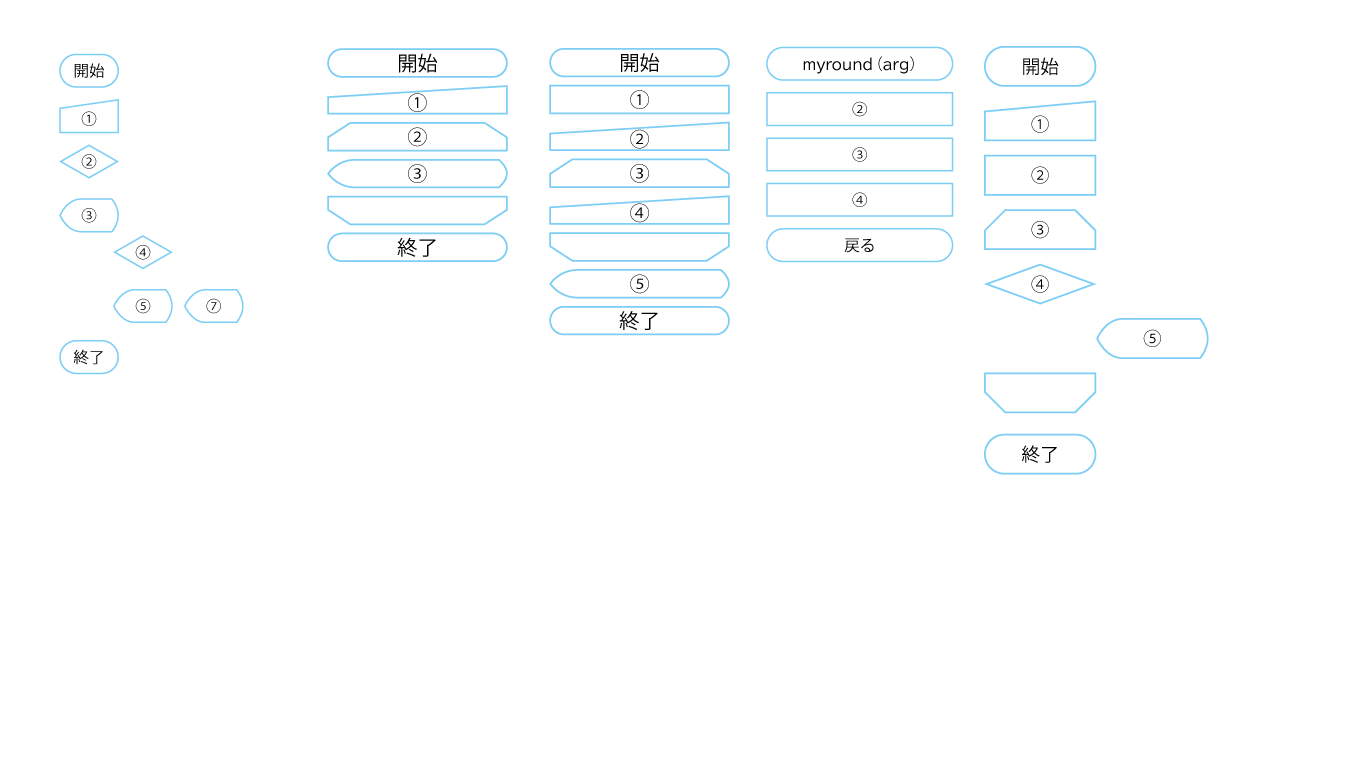 プログラム
疑似言語
① a = int(input('数字を入力'))
② if a == 0:
③   print('ゼロ')
④ elif a % 2 == 0:
⑤   print('偶数')
⑥ else:
⑦   print('奇数')
(1)　a =【数字を入力】
(2)　もし a == 0 ならば：
(3)　│表示する(＂ゼロ＂)
(4)　そうでなくもし a % 2 == 0：
(5)　│表示する(＂偶数＂)
(6)　そうでなければ：
(7)　⎿ 表示する(＂奇数＂)
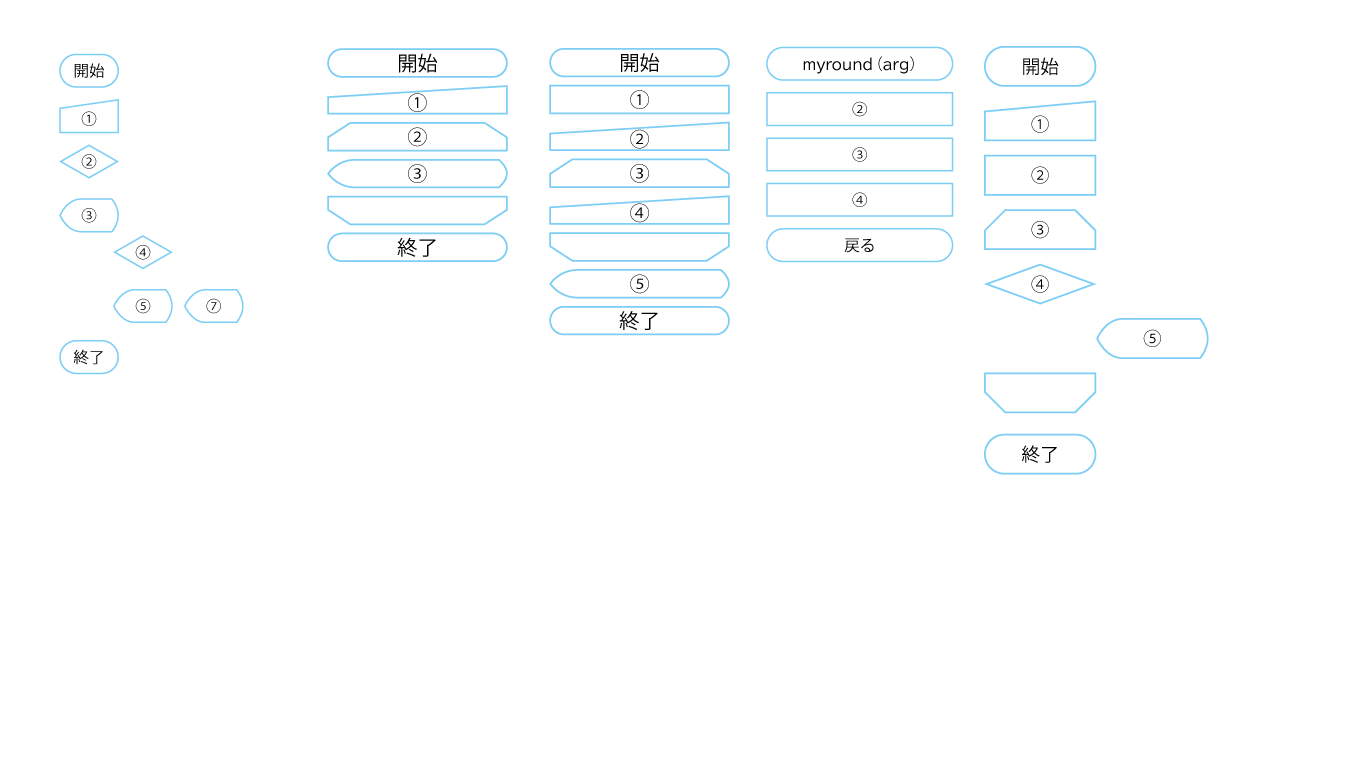 No
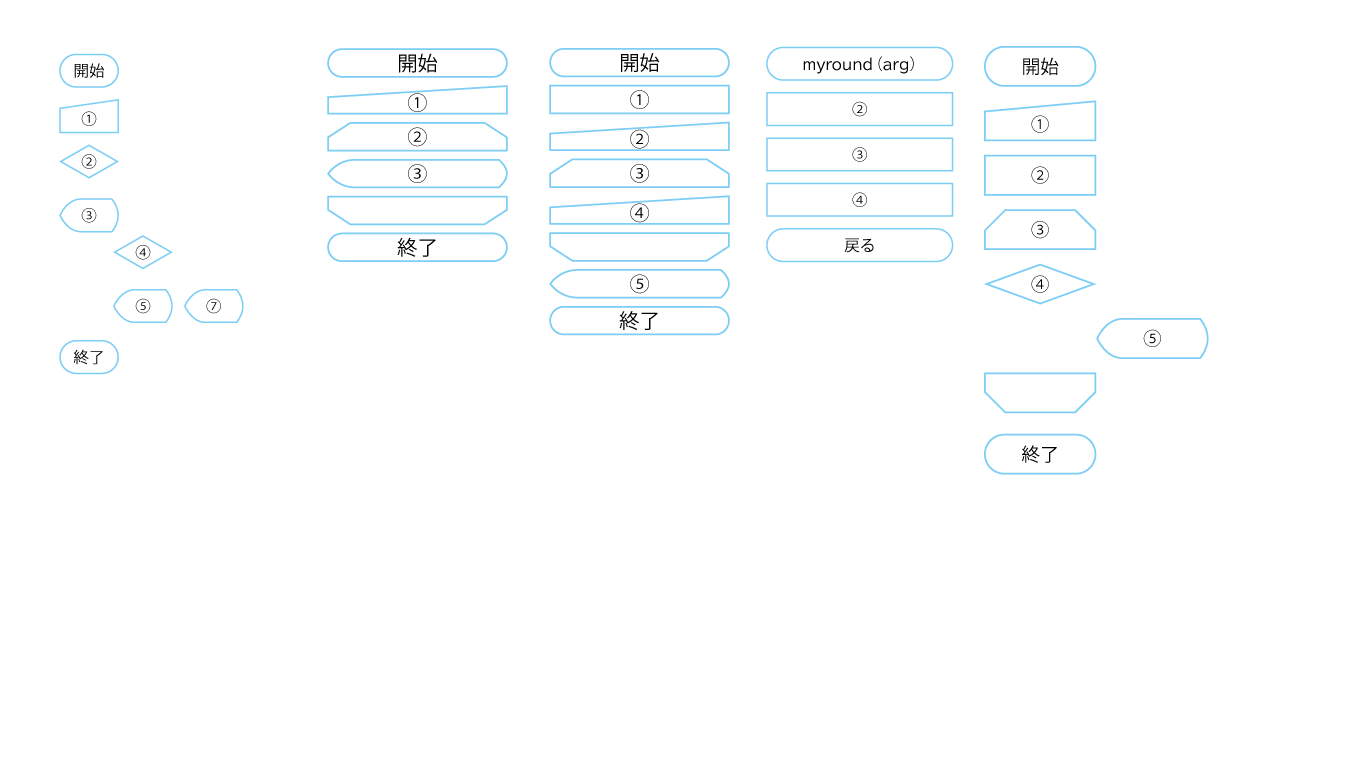 Yes
No
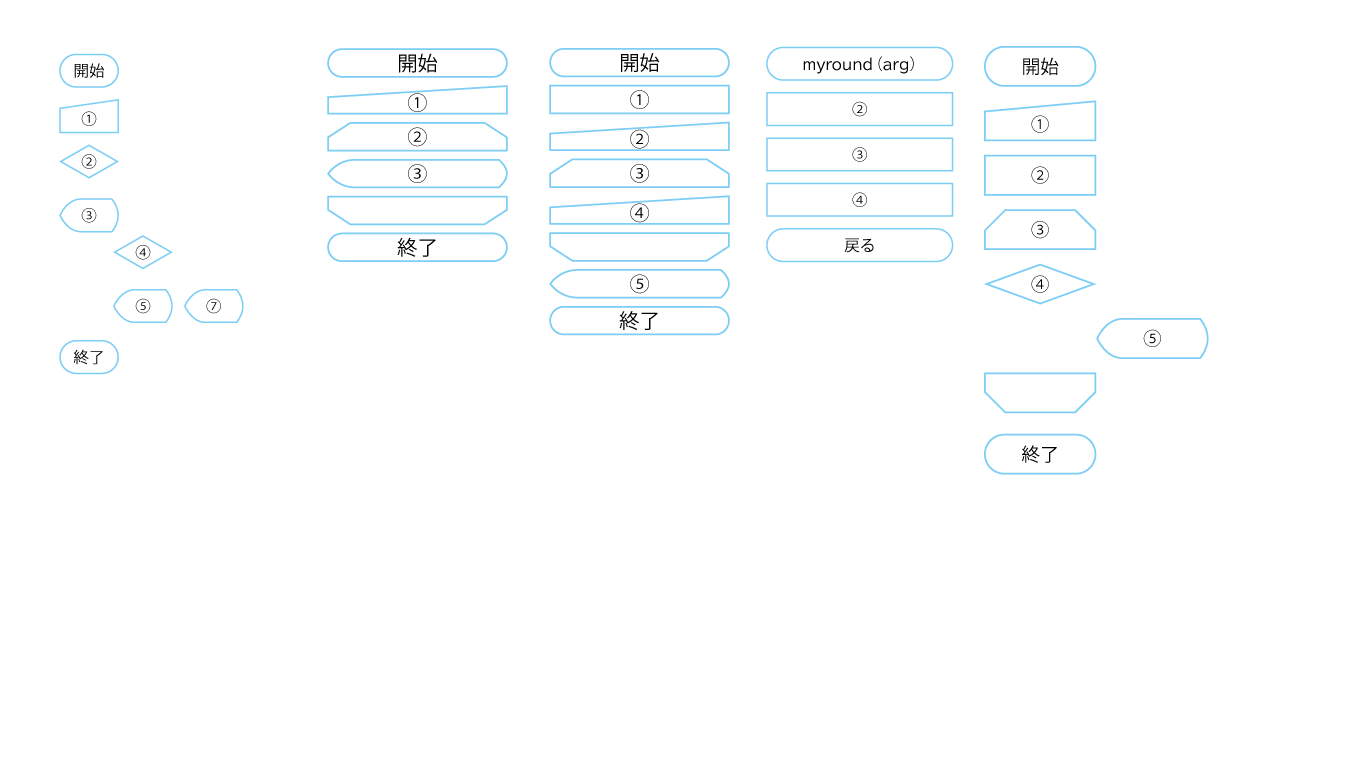 Yes
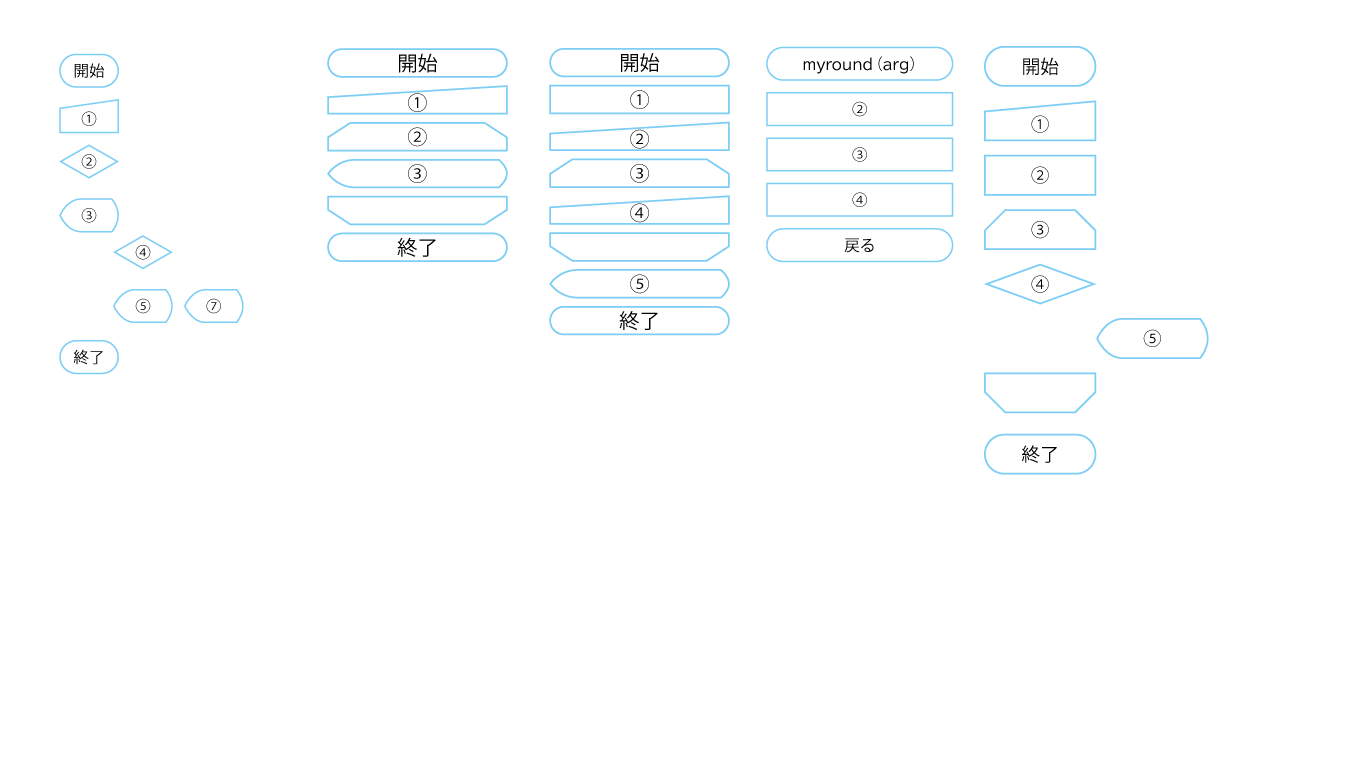 変数
入力
１回目０，2回目４，３回目３を入力
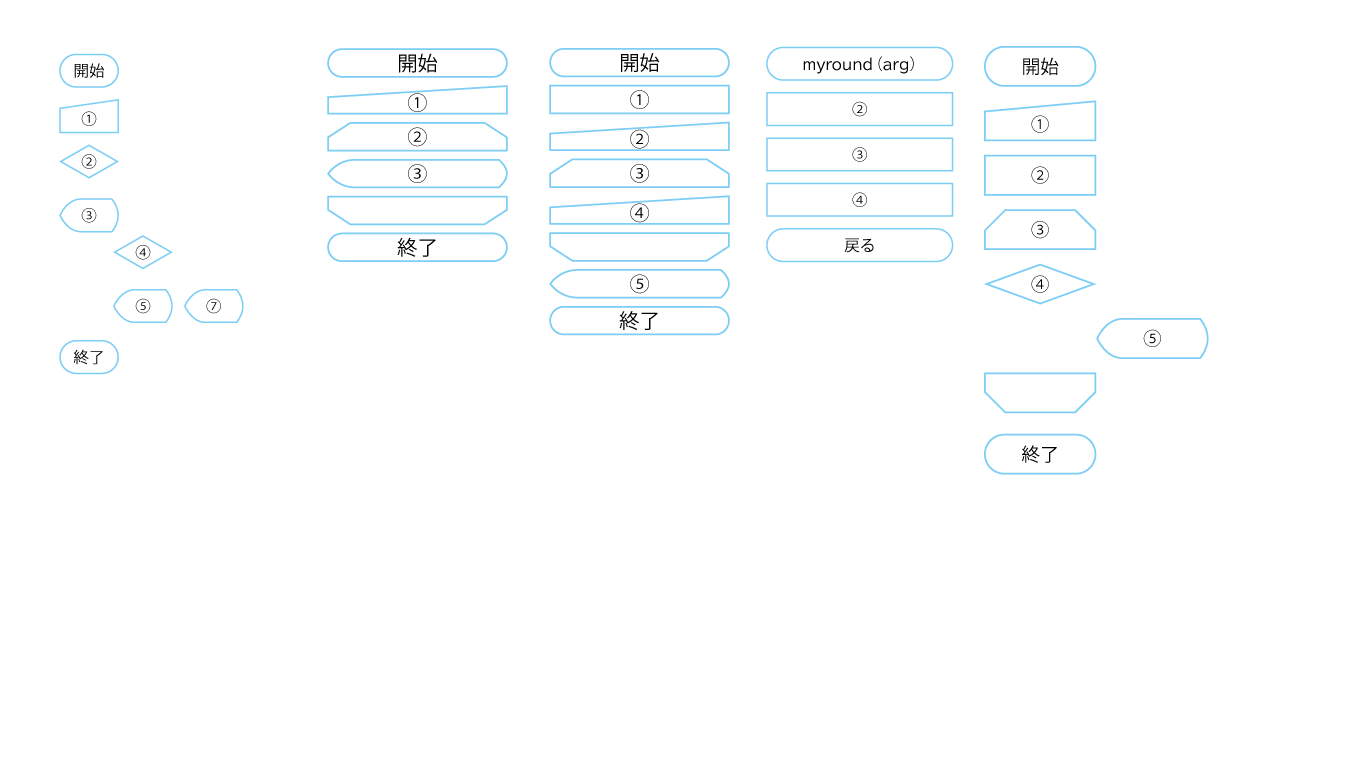 ３
３
出力
演算・判断
等しくない
奇数
aを２で割った余りが0か➡
aは0と等しいか  ➡
数字を入力
0でない